Тема: «Звук п.
Буквы П, п»
Сообщение темы занятия
Отгадай загадки и выдели первый звук в слове

Это что за старичок
Сеть повесил на крючок?
                               
                      Кто имеет пятачок,
                      Не зажатый в кулачок? 
                      На ногах его копытца, 
                      Ест и пьет он из корытца.

Сегодня на занятии мы снова поговорим про звук п и познакомимся с буквами П, п, которые обозначают этот звук на письме.
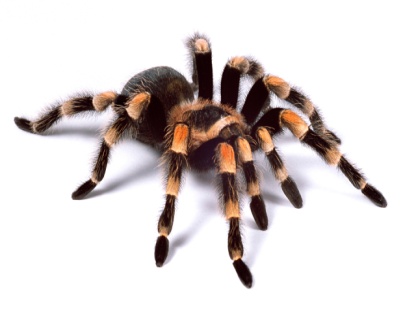 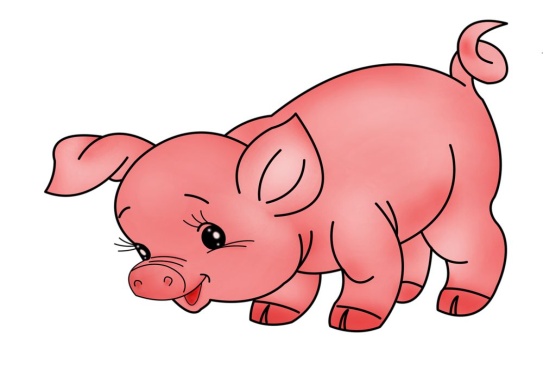 Доскажи словечко
Он круглый и красный, как глаз светофора.
Среди овощей нет сочней…   (помидора).

                                 Я – хозяйка разных снов
                                 Про дельфинов, про слонов,
                                 Про дворцы хрустальные
                                 И про звезды дальние.
                                 Вы ложитесь, и на ушко 
                                 Вам нашепчет сны…   (подушка)

Твои помощники – взгляни – 
Десяток дружных братцев.
Как славно жить, когда они 
Работы не боятся.
И, как хороший мальчик, 
Послушен каждый…   (пальчик)
Закрепление звука п в словах











Задание: задай вопрос и назови, что здесь
 живое и неживое.
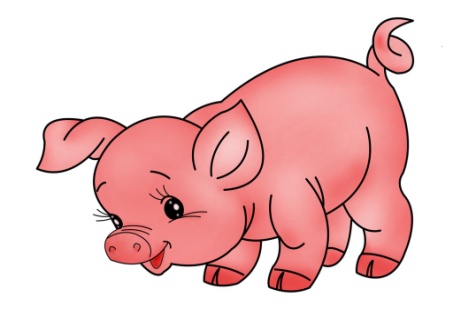 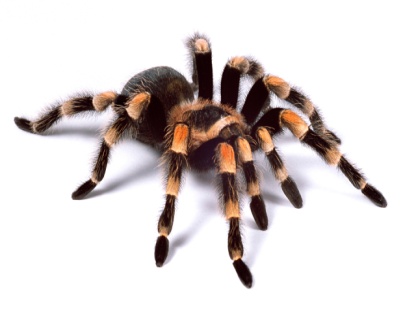 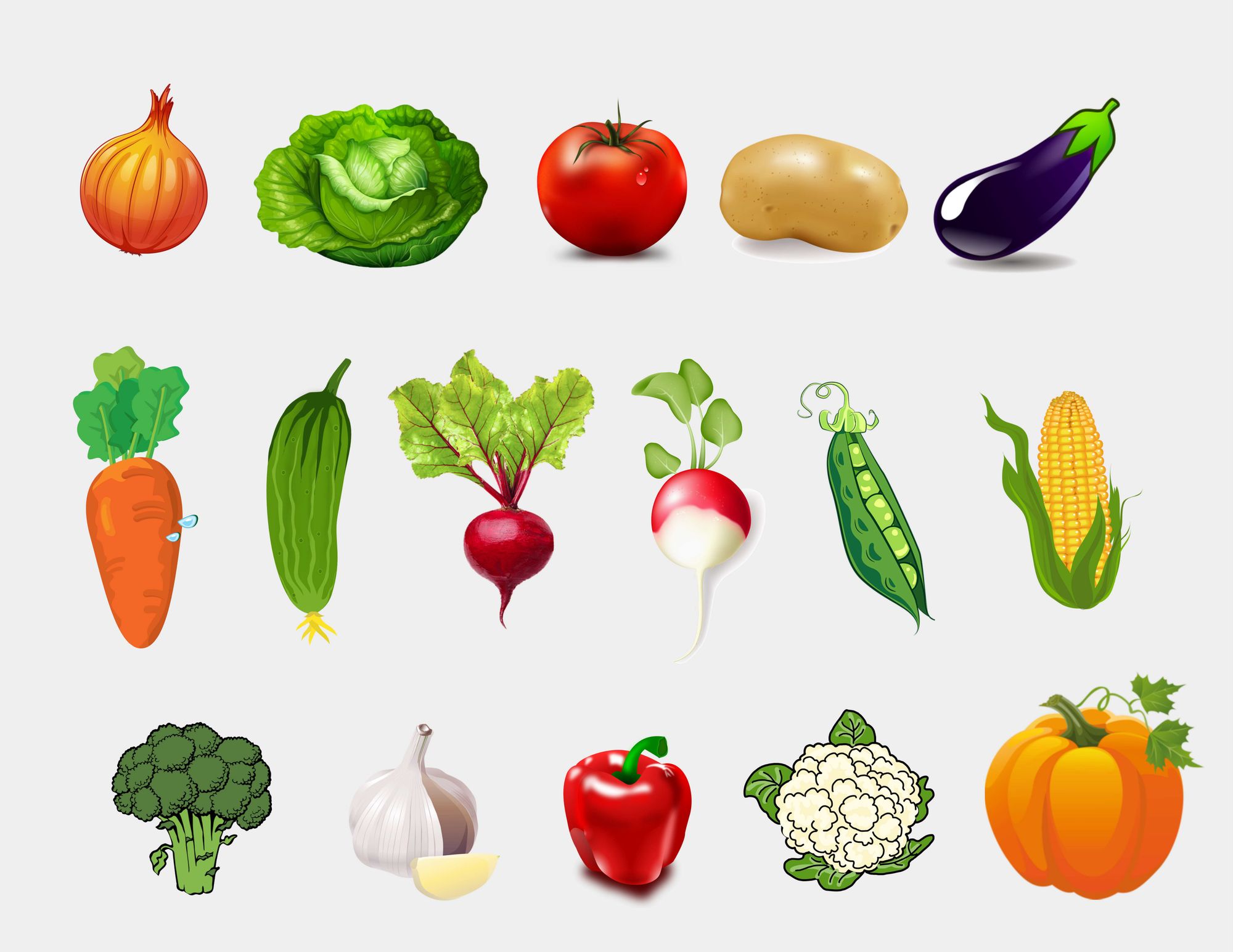 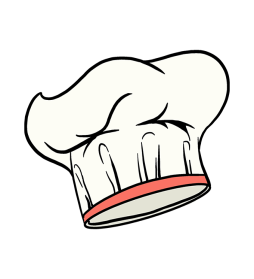 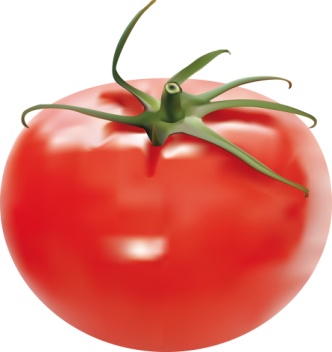 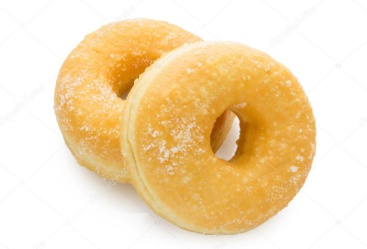 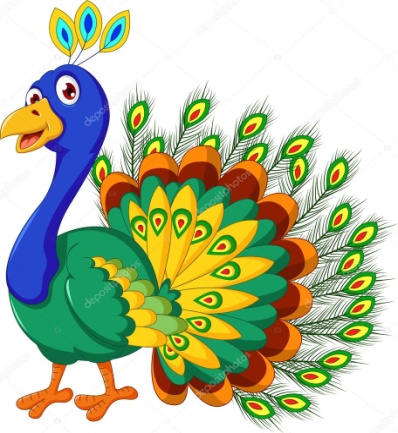 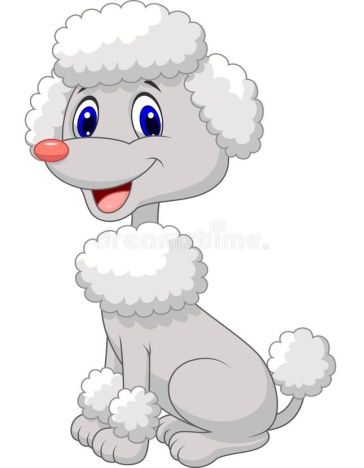 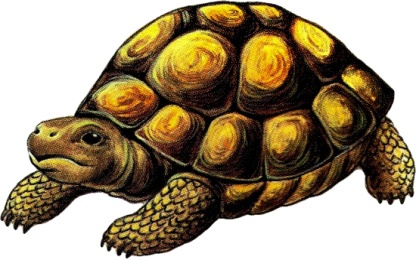 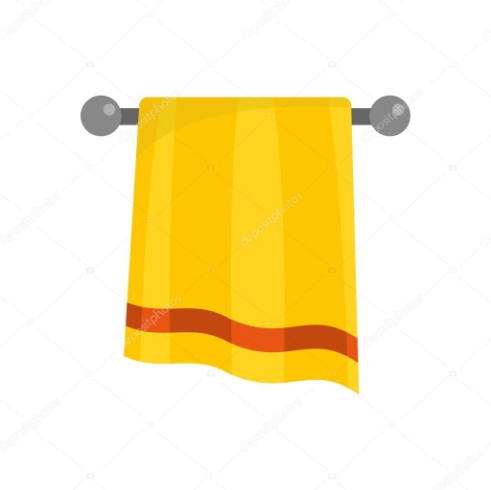 Работа над мимикой и просодией
Чтение  шутки - потешки
Говорит попугай попугаю:
«Я тебя, попугай, попугаю!»
Попугаю в ответ попугай: 
«Не пугай, не пугай, не пугай!»

Игра «Сосчитай предметы»
          1            2           5
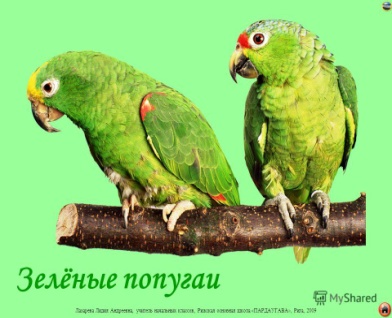 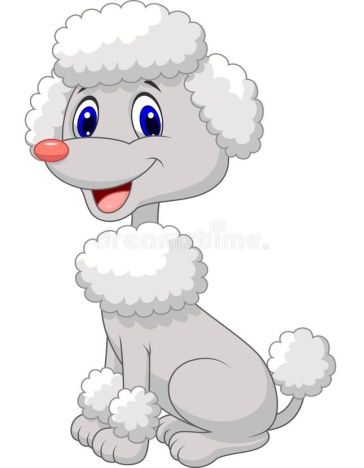 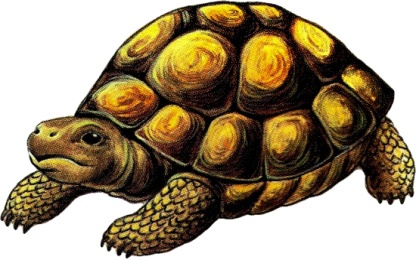 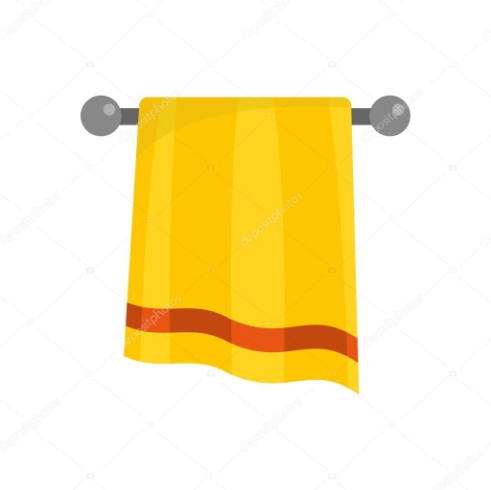 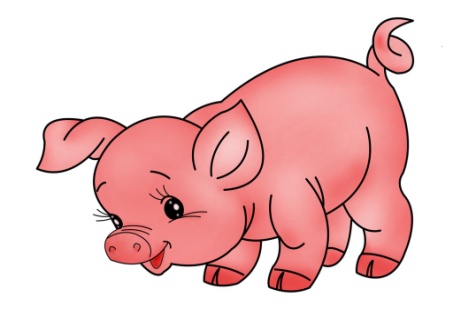 Знакомство с буквами  П, п
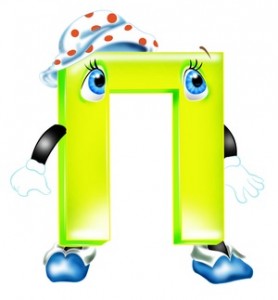 Буква П - ворота в поле,
Ну совсем как на футболе.
Нарисуй подъезд, портал,
Парус, павильон, пенал.
Всюду буква П видна,
Просто пишется она:
Палка, палка, потолок - 
П нарисовал мелок.
И.Лопухина
Показ буквы П.
Нахождение буквы в кассе.                       «Прорисовывание» буквы в воздухе.
Обведение пальцем контура буквы П. 
Печатание буквы пальцем на парте.                       Выкладывание буквы из счетных палочек.
Буквы  П, п



На что похожа буква П
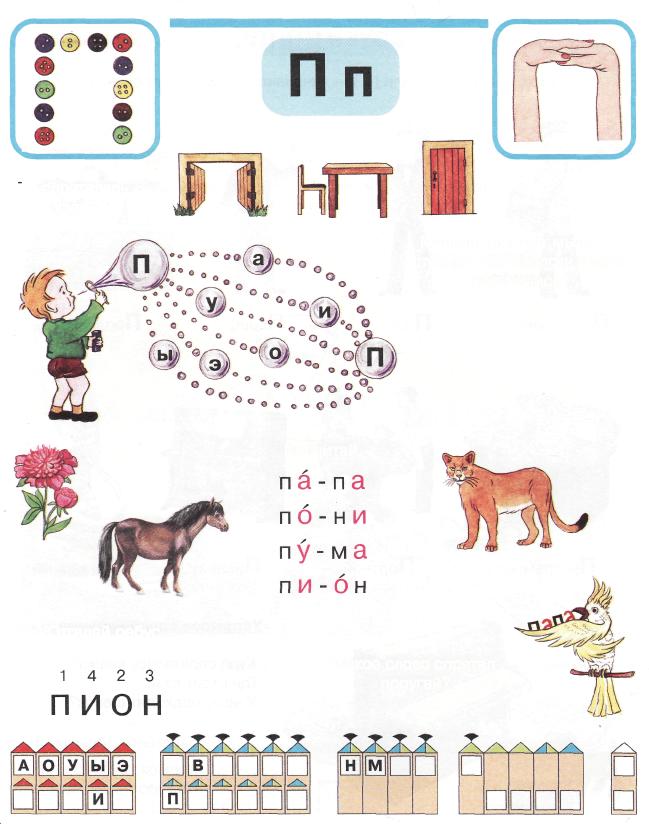 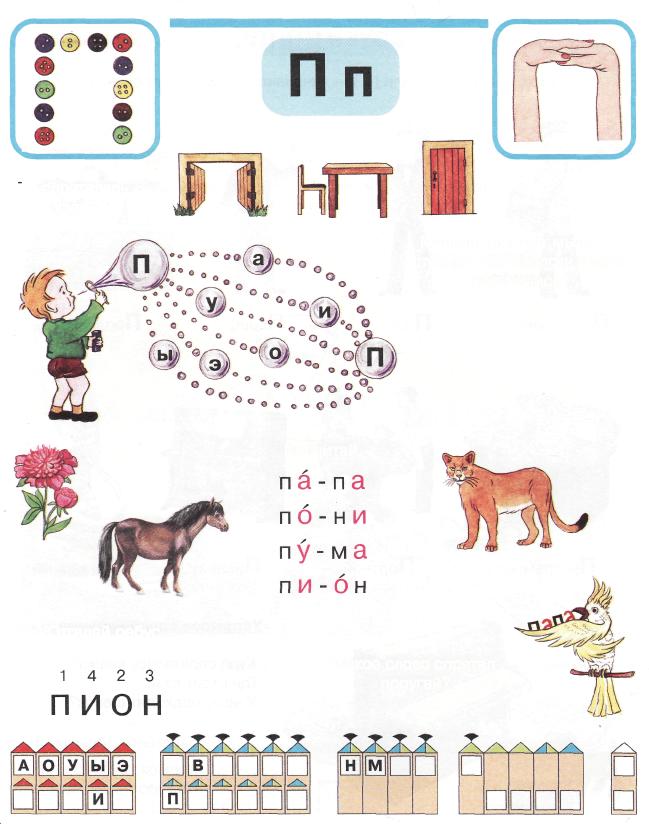 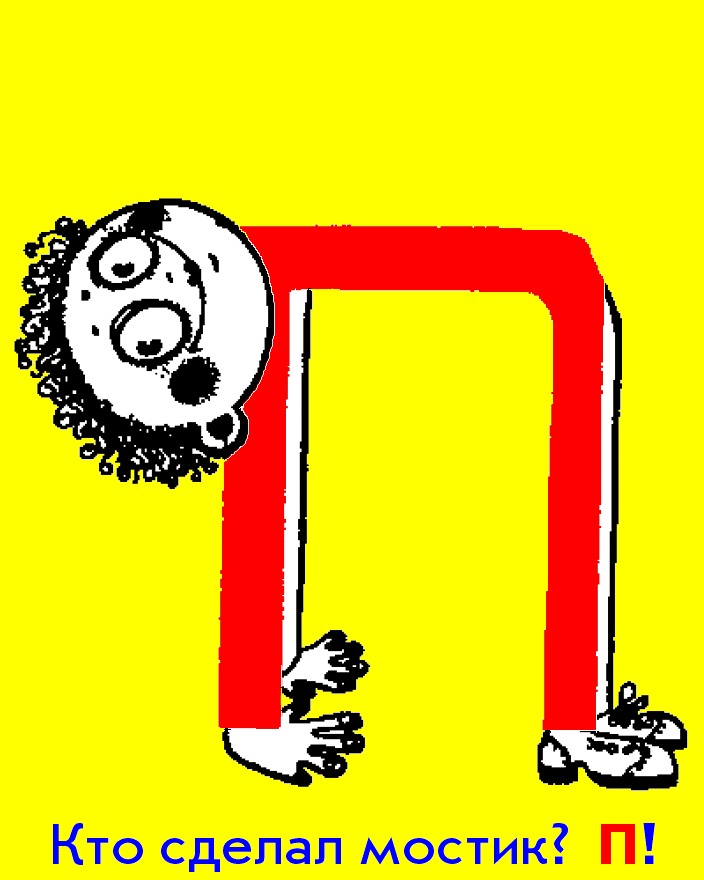 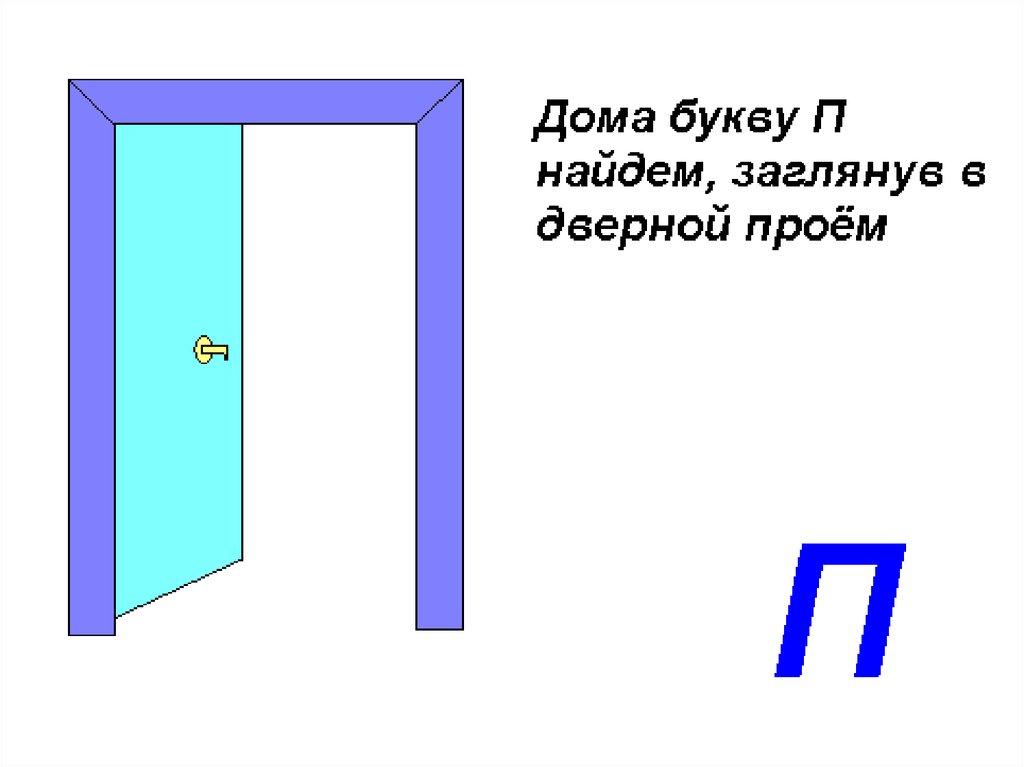 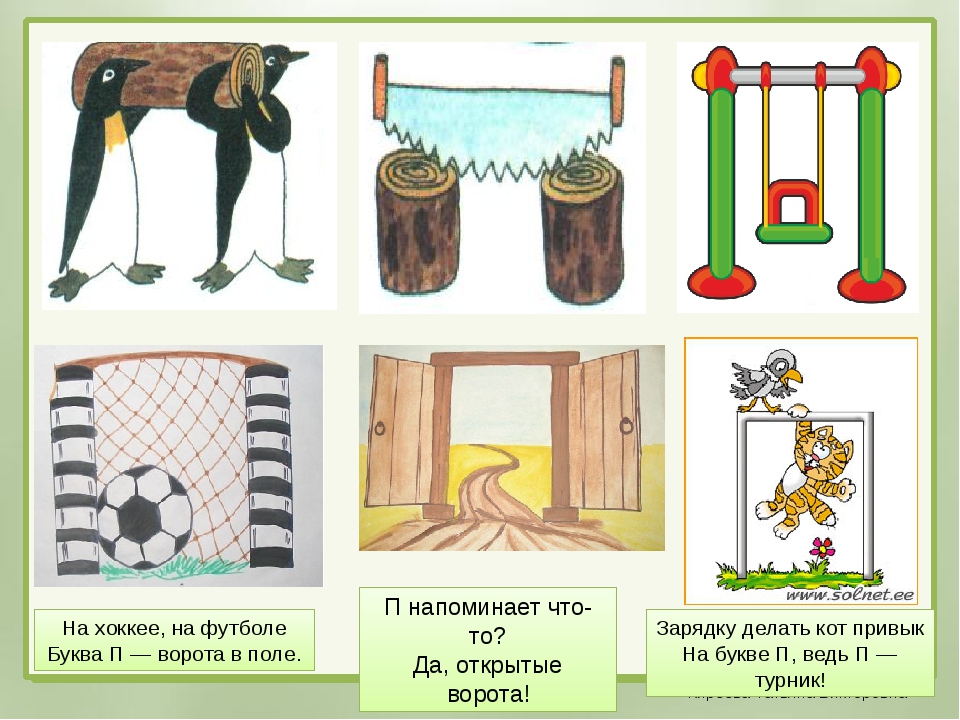 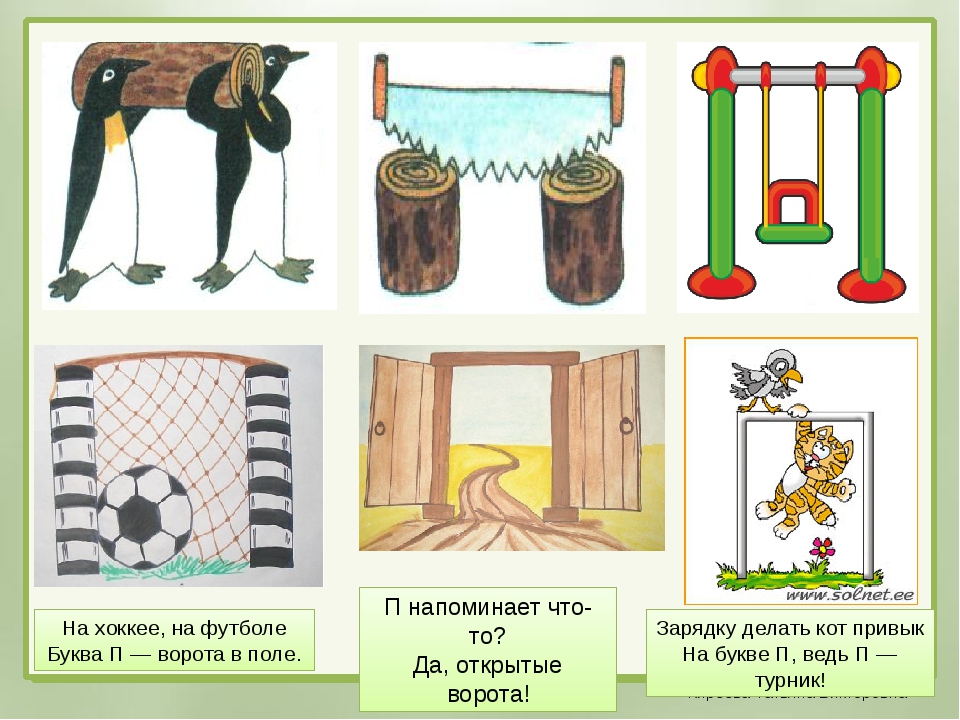 Печатание в тетради буквы П










Звук п  обозначают специальным значком — буквой П. Название буквы не совпадает с названием звука: буква называется «ПЭ«, а звук - п.
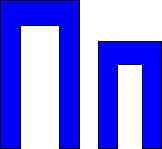 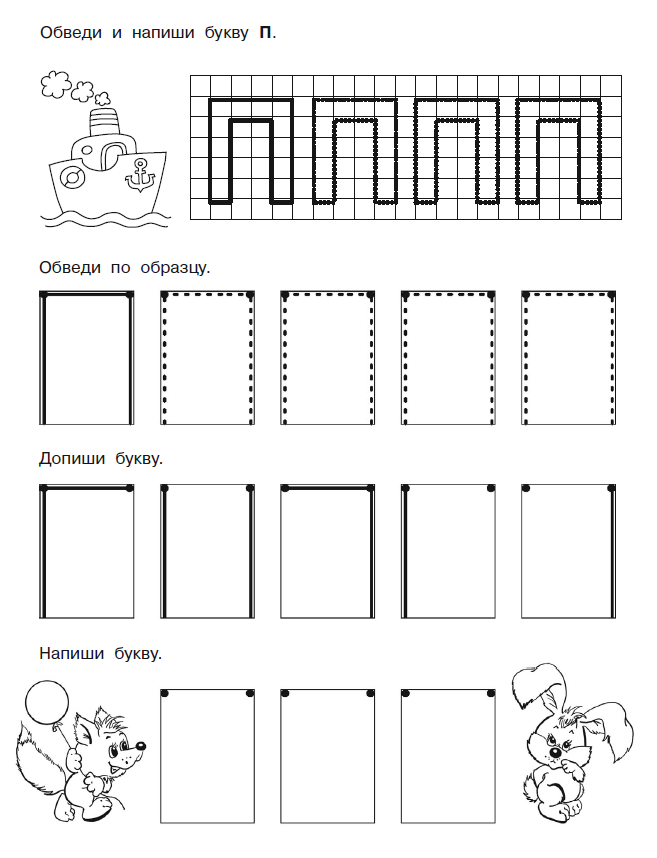 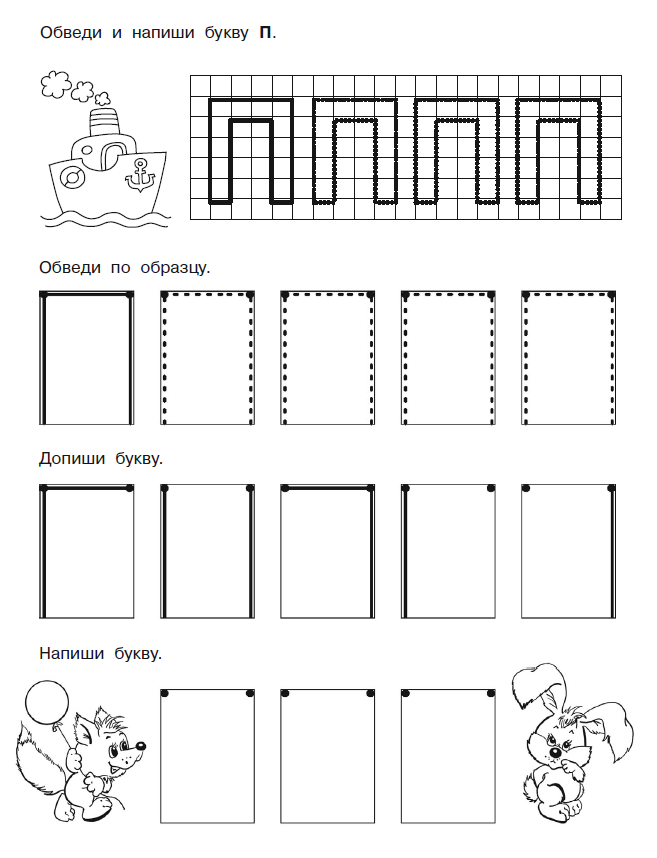 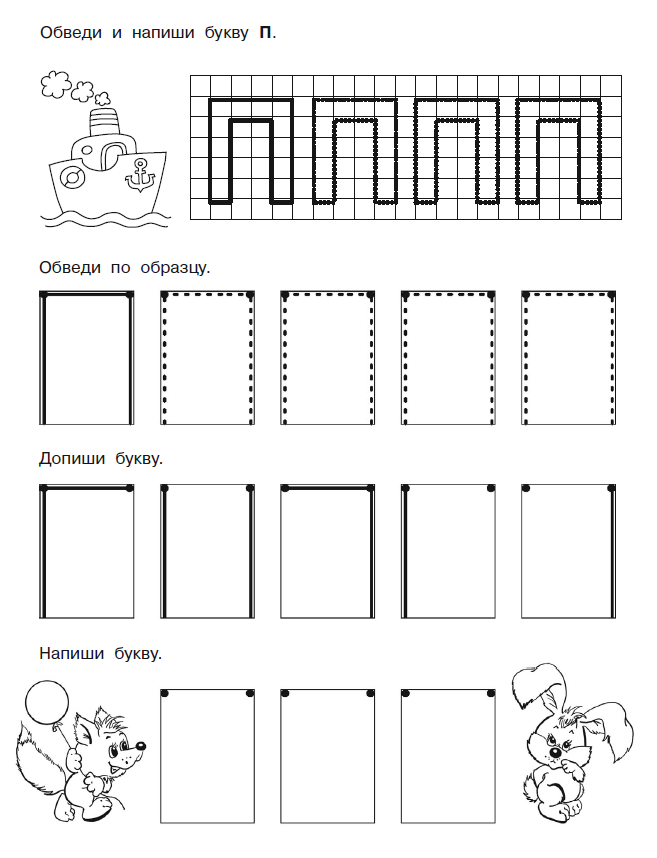 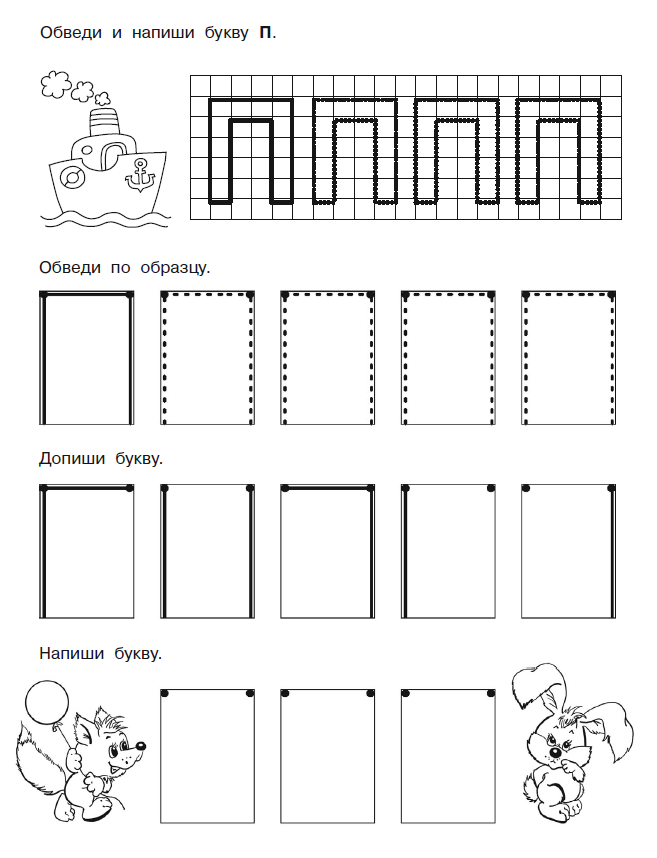 Игра   «Прятки»
Буквы  П играют в прятки. Одна буква водит, а остальные очень хорошо спрятались. Помоги ведущей букве найти все буквы П
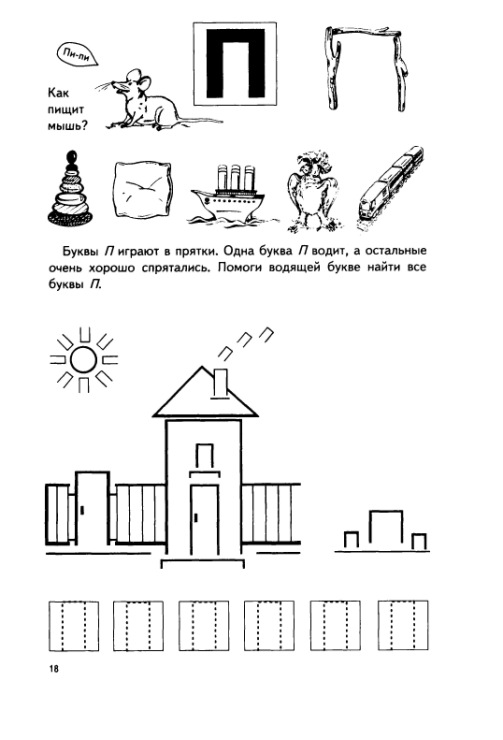 Разгадай ребусы по первым звукам слов
Звуковой анализ слогов
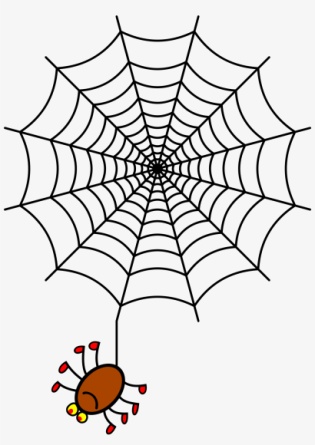 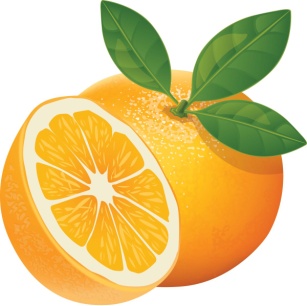 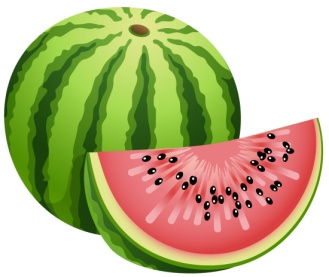 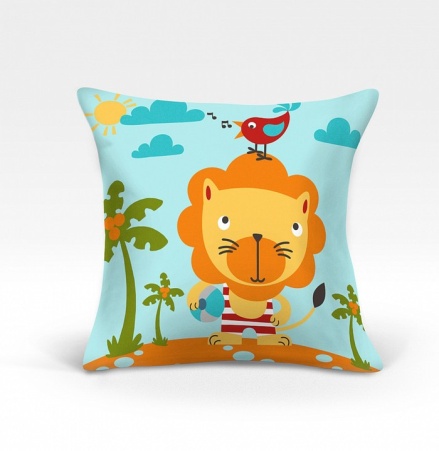 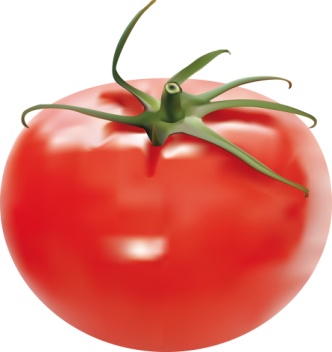 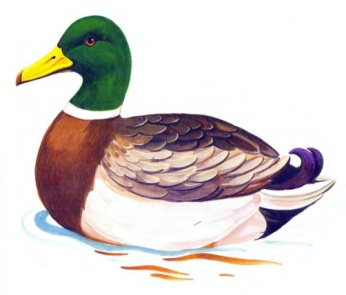 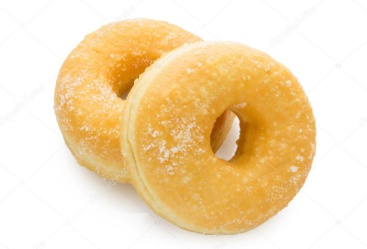 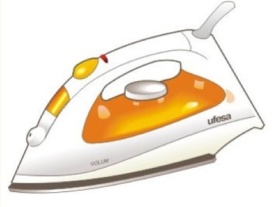 Прочитай слоги
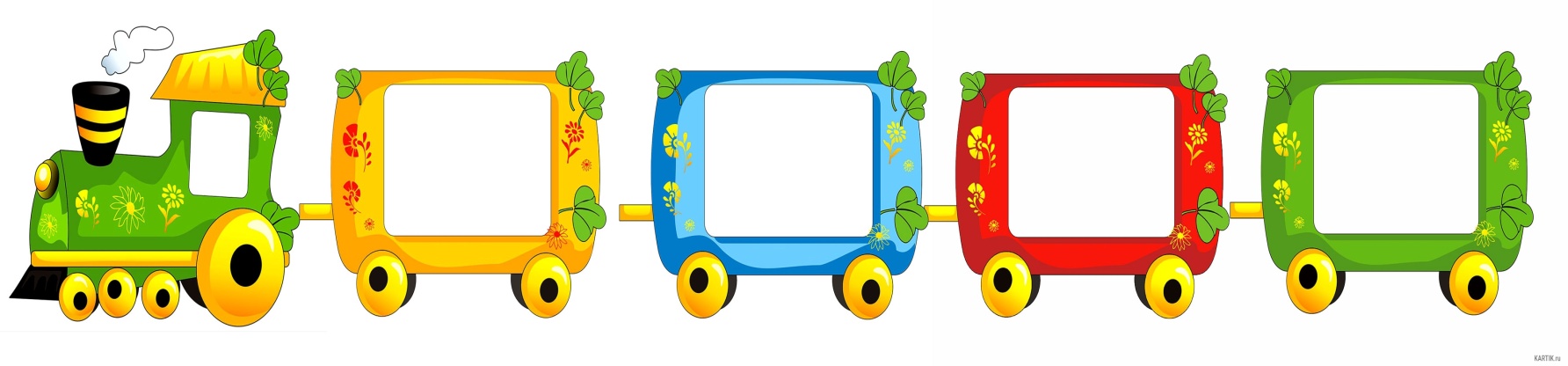 ап
па
уп
пу
Как командует дрессировщик   Кто читает сказку сыну?
                    в цирке?
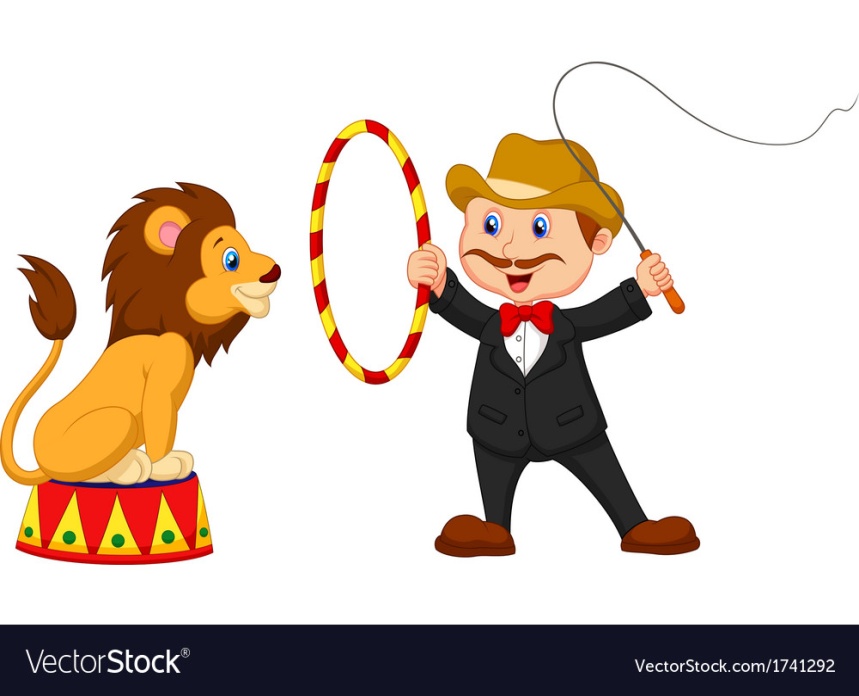 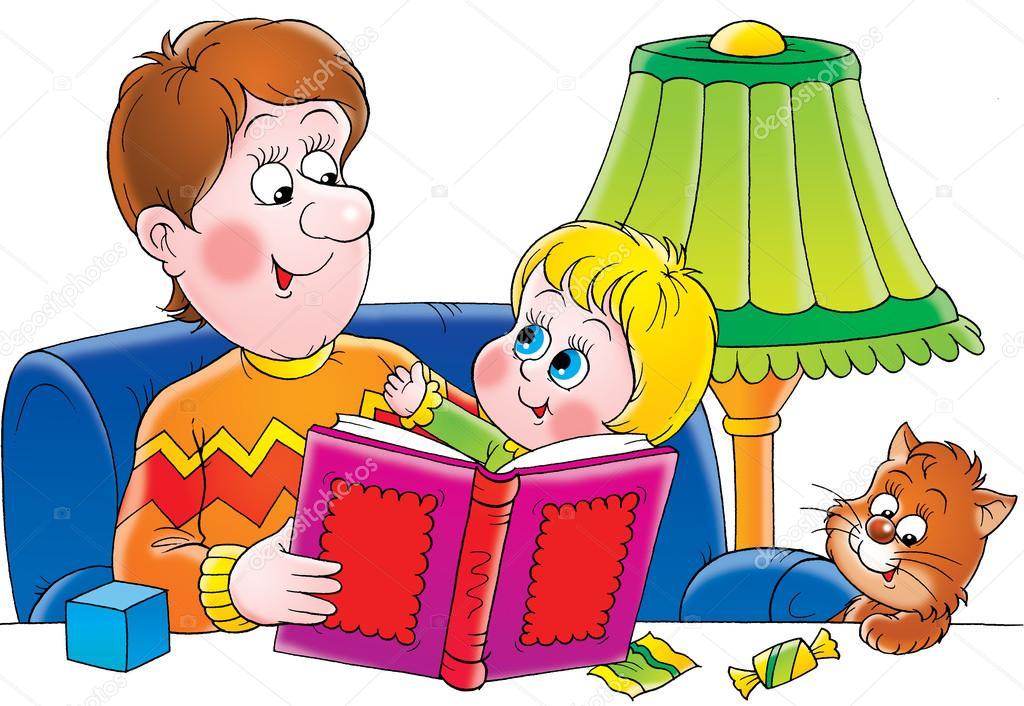 ПАПА
АП!
Напечатать слова в тетрадь
Молодцы!!!